VII.4 IC-CPP-2022-007:
Dictamen Favorable para que obtener del Concejo Metropolitano de Quito la autorización para: (i) el cambio de categoría de bien municipal de dominio público a bien municipal de dominio privado de la faja de terreno, producto de relleno de quebrada; y, (ii) de conformidad al artículo 3480 del Código Municipal, la enajenación directa de la referida faja de terreno a favor de los señores Pablo Esteban y David Francisco Rossignoli Burbano de Lara, herederos del causante Pablo Javier Rossignoli Chacón (+).
ANTECEDENTES
Cuadro No. 1
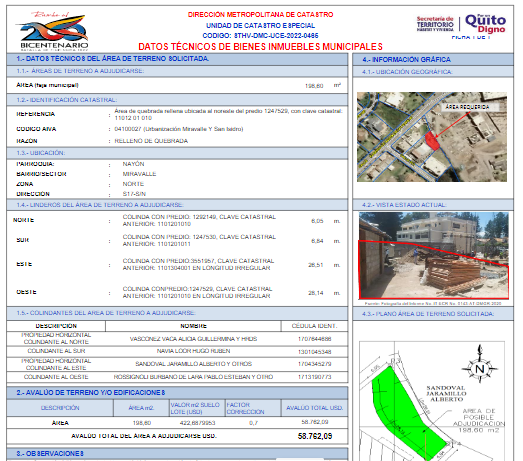 Fuente: Ficha Catastral